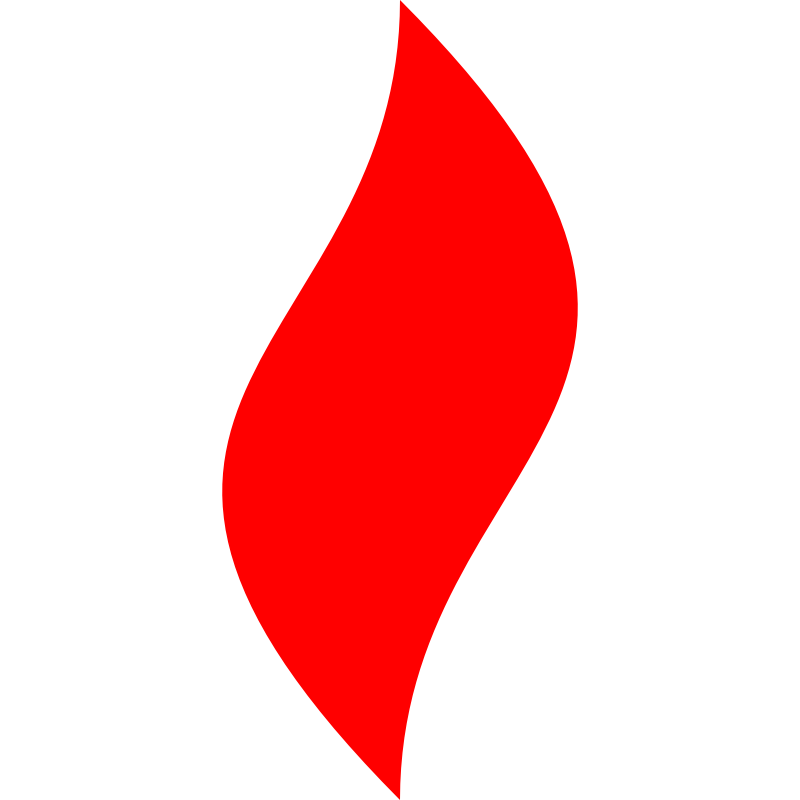 点燃
品牌私域运营中心
关于澳贝新好友运营案例的复盘
   部门：碧翠园自营项目组   
姓名：麦耀锋
花名：奶锡
最专业的品牌私域运营服务商
帮你管理最有价值的用户资产
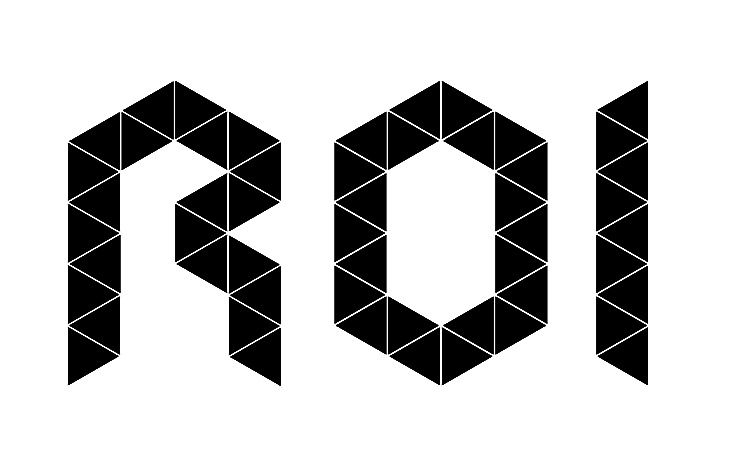 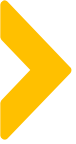 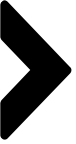 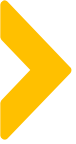 目录
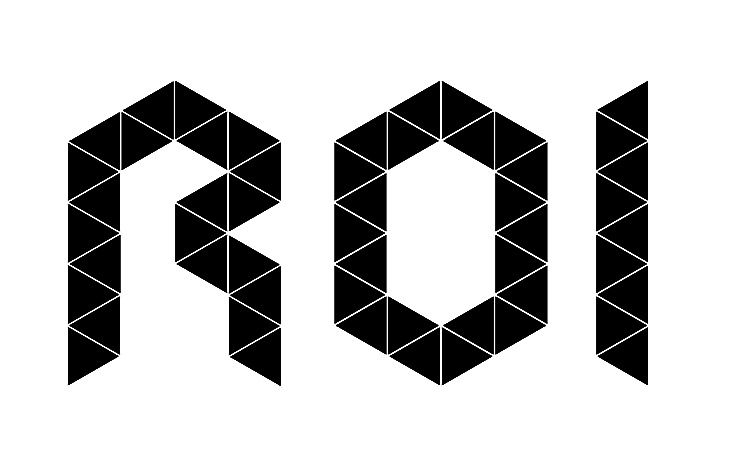 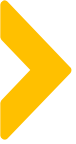 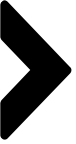 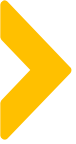 案例目标
对于新好友持续运营，提高粉丝留存率
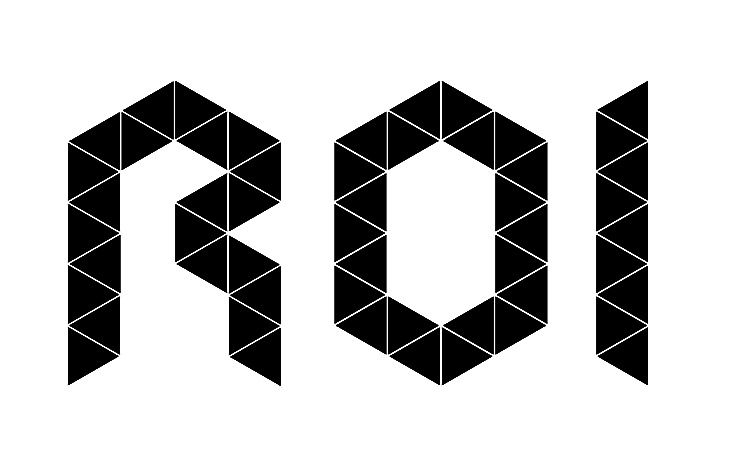 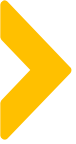 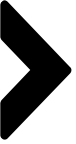 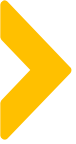 案例概述
Where
场景
包裹卡
（天猫订单好评截图）
小程序订单确认收货
+好评截图
       （返现9.9元）
Who
人群
定类型
定排版
领取小程序优惠券
  （9.9元湿纸巾）
定风格
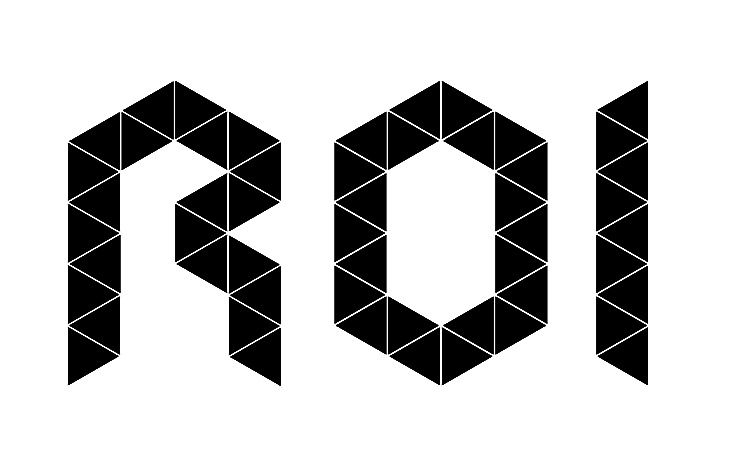 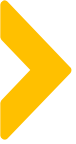 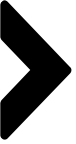 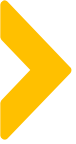 案例概述
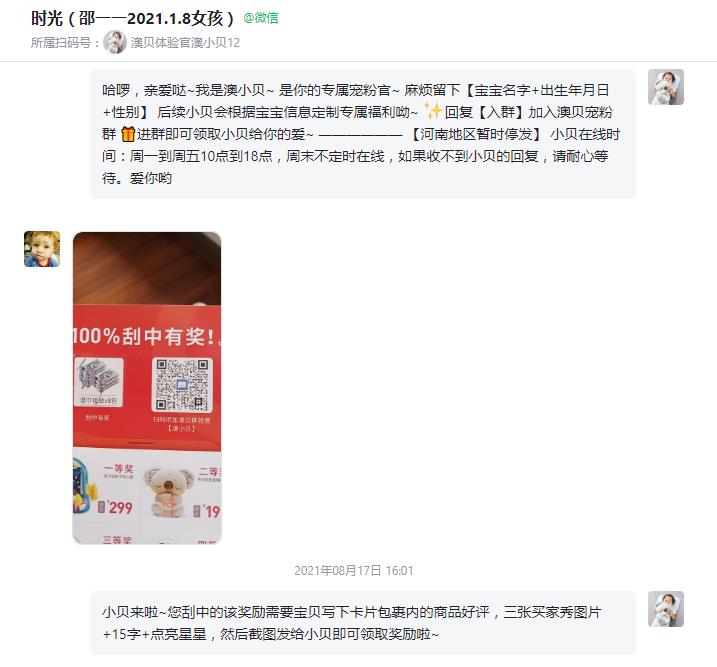 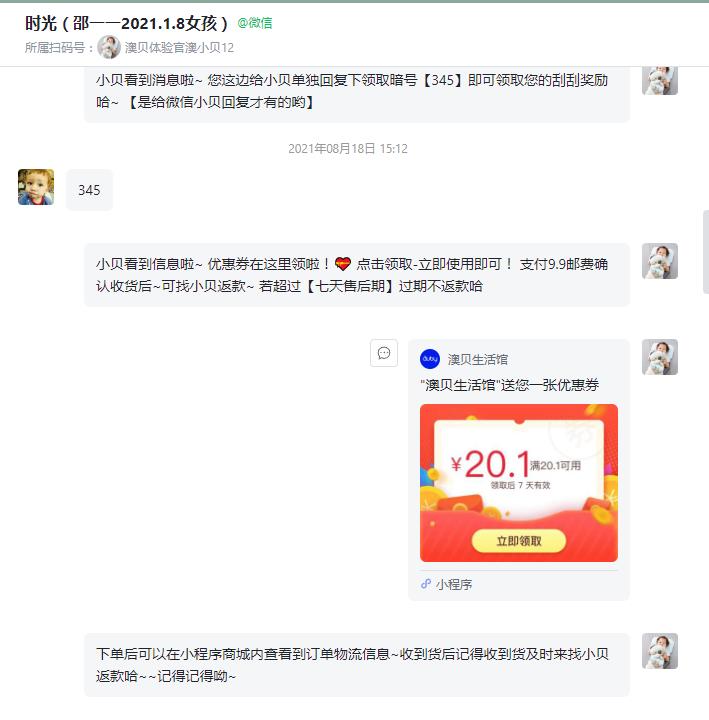 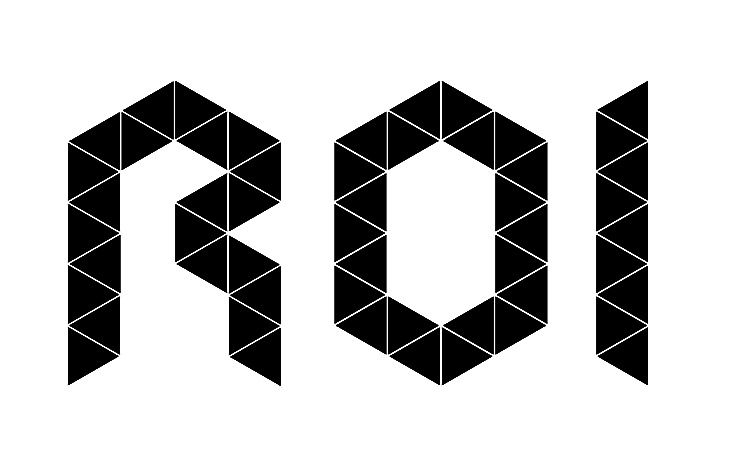 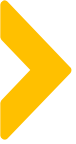 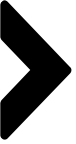 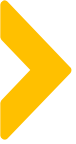 案例概述
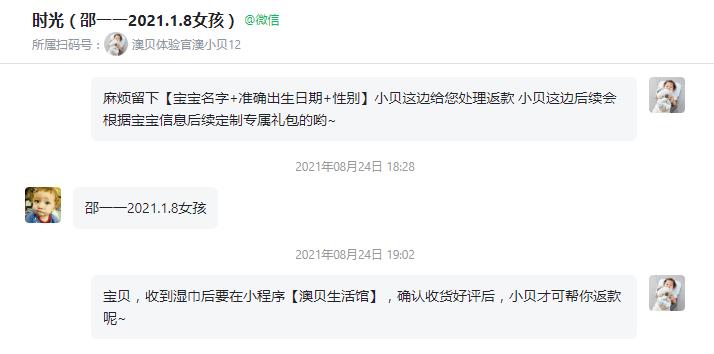 二次触达，获取
有效标签信息
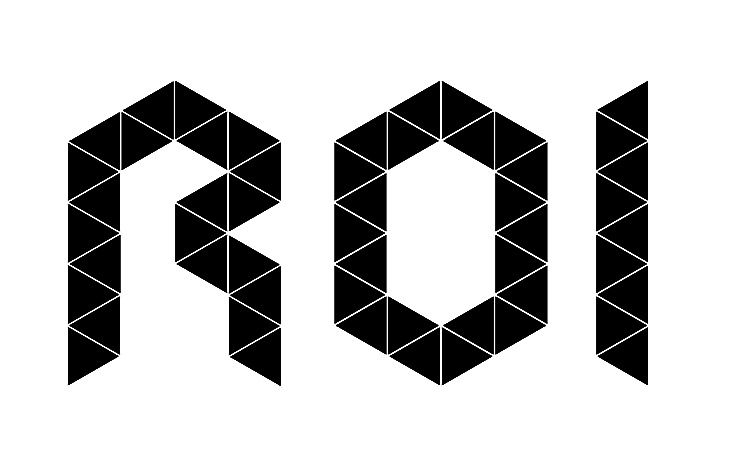 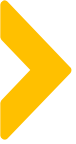 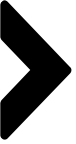 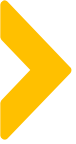 案例概述
新增好友三天内至少有一次点对点信息触达
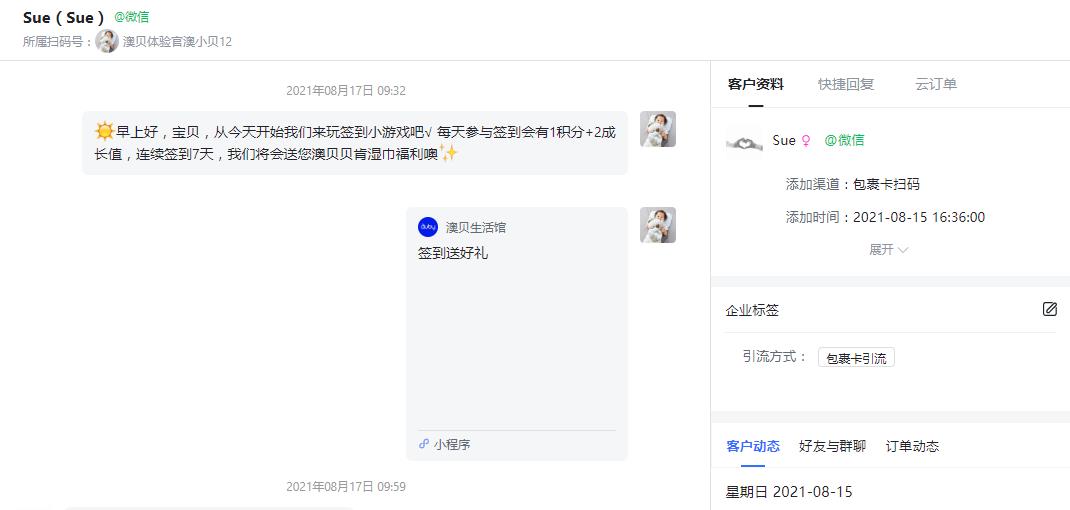 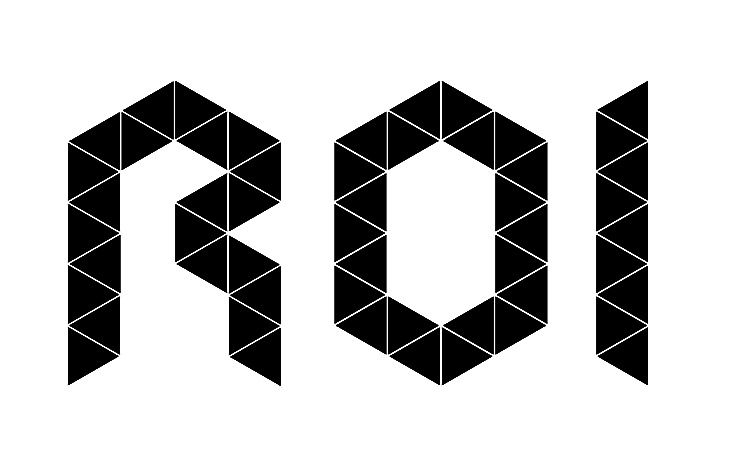 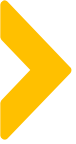 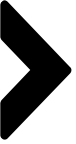 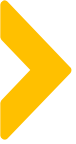 案例概述
购买湿巾后，7天内发生一次确认收货好评返款提醒
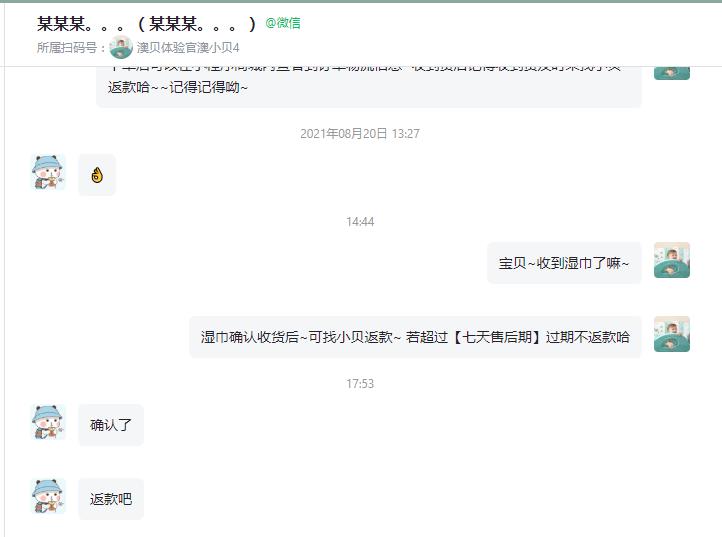 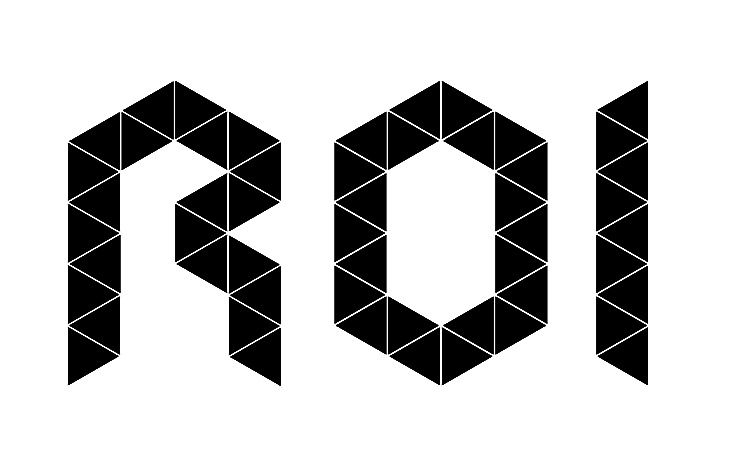 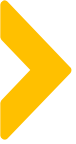 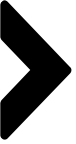 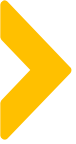 案例中亮点及可复用的点
新好友点对点触达以及7天签到流程
提醒注意时间确认收货以及好评返款
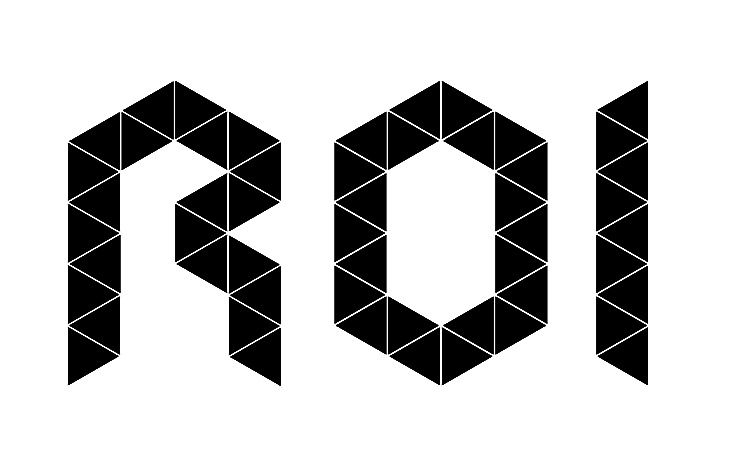 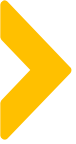 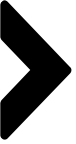 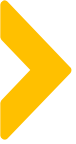 案例中待优化点及改善方案
包裹卡加好友以后链路太长，不利于展开首单活动，没有侧重于进群的利益点
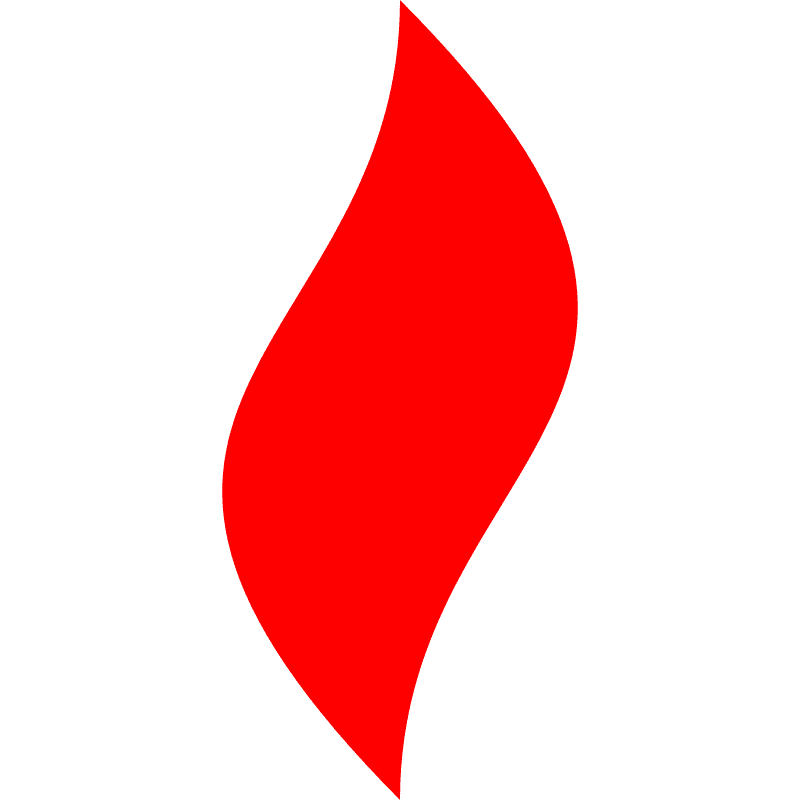 点燃
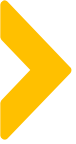 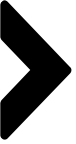 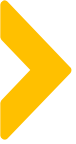 评分
开场收尾
语言
30%
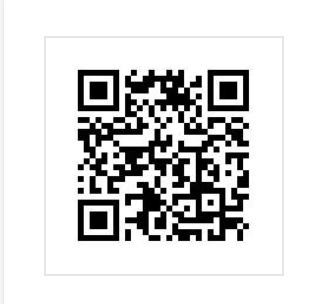 内容
20%
30%
20%
时间
扫码为我进行打分哦~
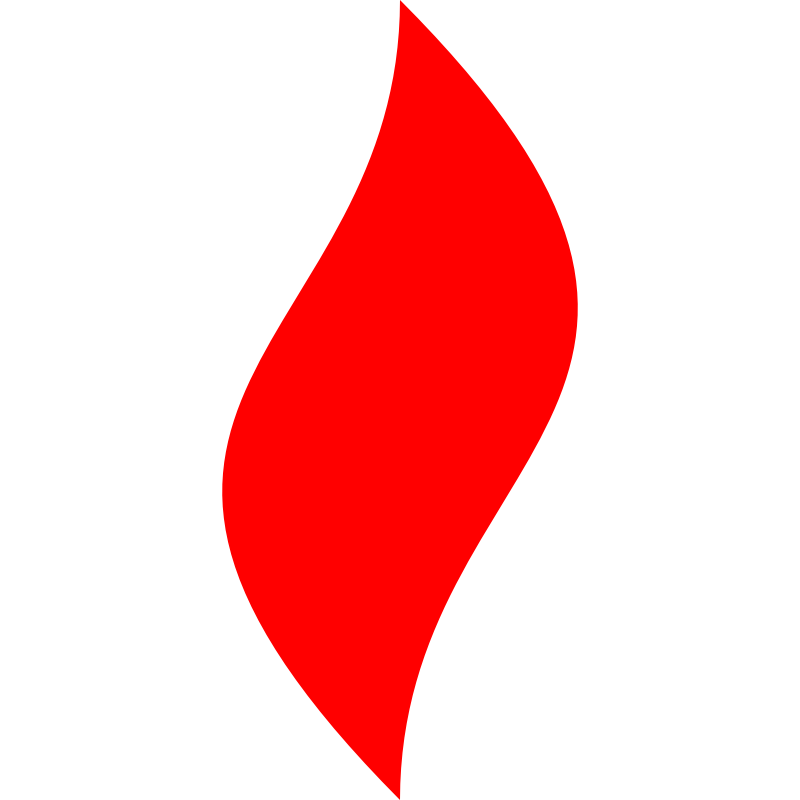 点燃
品牌私域运营中心
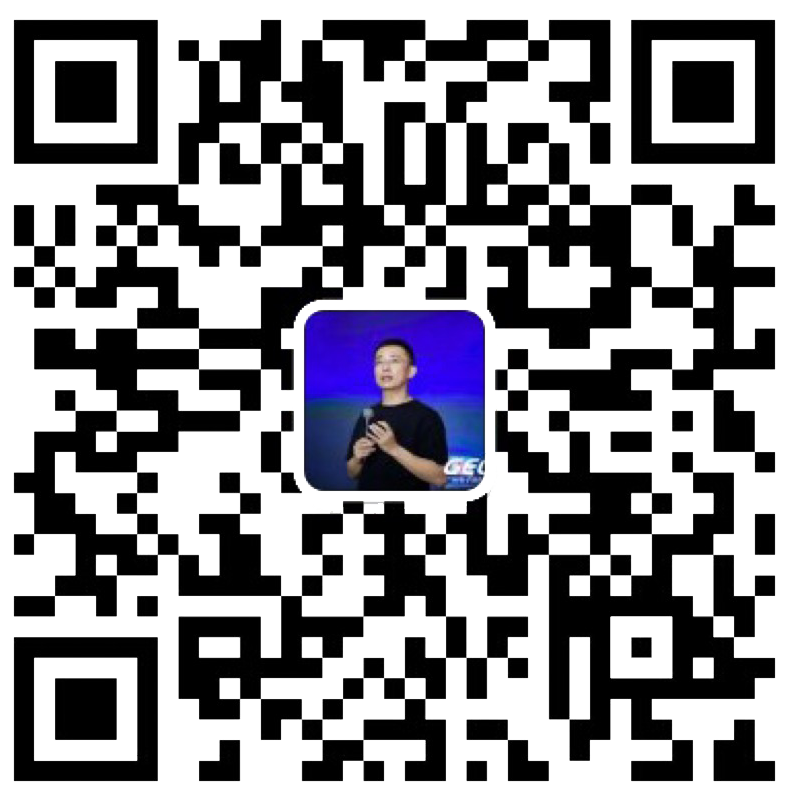 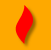 最专业的品牌私域运营服务商
帮你管理最有价值的用户资产
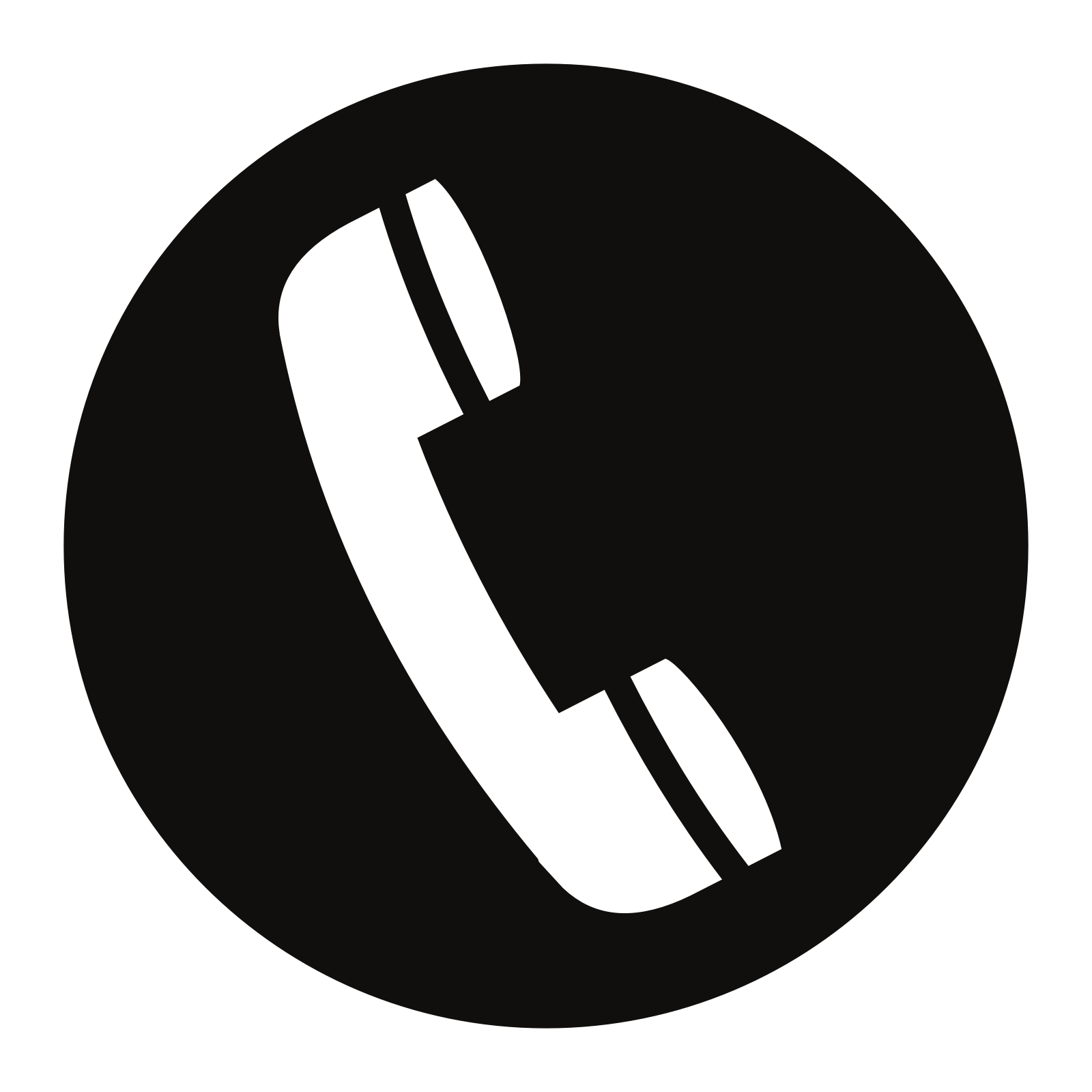 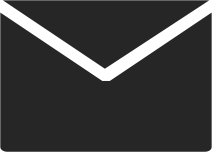 Wei Zi Jun
+86   139  0227  0098
WeChat
510970969@qq.com